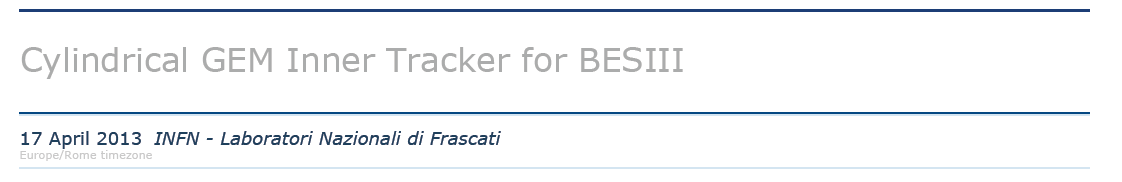 CYLINDRICAL GEM I.T. FOR BESIII meeting
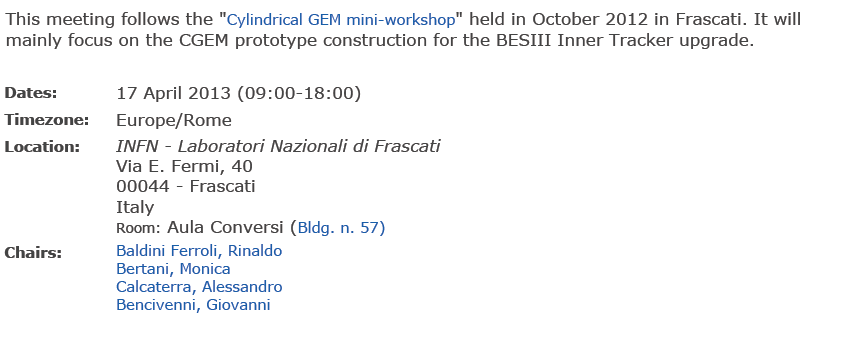 Meeting Agenda (morning)
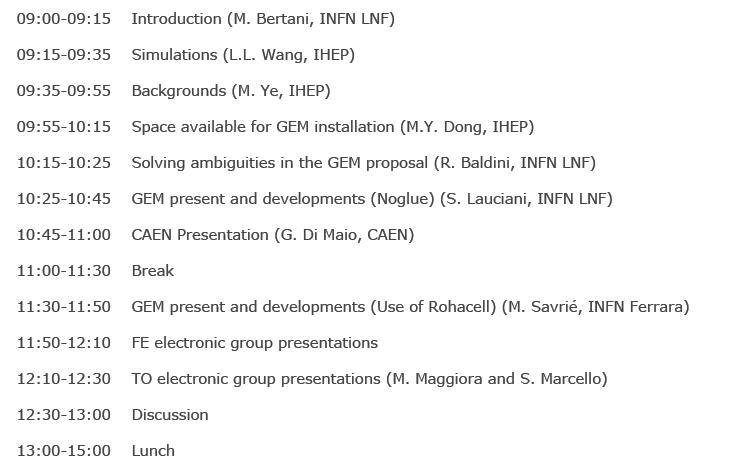 Meeting Agenda (afternoon)
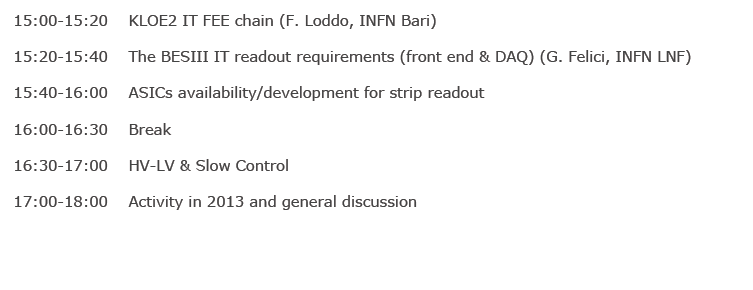 Start writing the Letter of Intent after the Bari meeting
Planning of the Letter of Intent for the June Collab. meeting
Italian groups
We are pleased to welcome new collaborators for INFN sites, who are going to apply for BESIII membership at next June collaboration meeting:
a new INFN group of six physicists from Ferrara University/INFN 
two more physicists from LNF
two more physicists from Turin University/INFN
IHEP-INFN involvement
The project of an IT for BESIII needs formal approval from both IHEP and INFNThe road is still quite long, and a complete Letter of Intent is an essential componentIn July 2013 we will present to INFN the original project of a 1-layer prototype, as agreed upon in September 2012 with BESIII, and approved by both INFN and MAEWe hope that the next 12 months will put us into a stronger position to proceed to the final objective of a complete proposal to BESIII
5
Thank you  !